«Доступность образовательной среды для разных категорий обучающихся, в том числе обучающихся  с ограниченными возможностями здоровья»
Составитель:
Кучергина О.В., кандидат педагогических наук, заведующий кафедрой инклюзивного образования
В соответствии с Федеральным Законом «Об образовании в Российской Федерации» от 29.12.2012 г. №273-ФЗ:
обучающийся с ограниченными возможностями здоровья - физическое лицо, имеющее недостатки в физическом и (или) психологическом развитии, подтвержденные психолого-медико-педагогической комиссией и препятствующие получению образования без создания специальных условий (статья 2);
под специальными условиями для получения образования обучающимися с ограниченными возможностями здоровья в настоящем Федеральном законе понимаются условия обучения, воспитания и развития таких обучающихся, включающие в себя использование специальных образовательных программ и методов обучения и воспитания, специальных учебников, учебных пособий и дидактических материалов, специальных технических средств обучения коллективного и индивидуального пользования, предоставление услуг ассистента (помощника), оказывающего обучающимся необходимую техническую помощь, проведение групповых и индивидуальных коррекционных занятий, обеспечение доступа в здания организаций, осуществляющих образовательную деятельность, и другие условия, без которых невозможно или затруднено освоение образовательных программ обучающимися с ограниченными возможностями здоровья (статья 79);
адаптированная образовательная программа - образовательная программа, адаптированная для обучения лиц с ограниченными возможностями здоровья с учетом особенностей их психофизического развития, индивидуальных возможностей и при необходимости обеспечивающая коррекцию нарушений развития и социальную адаптацию указанных лиц (статья 2).
Основные типологические (нозологические) группы обучающихся с ограниченными возможностями здоровья в дошкольной образовательной организации:
с нарушениями слуха (глухие; слабослышащие; позднооглохшие; с КИ);
с нарушениями зрения (слепые; слабовидящие, в т.ч. с косоглазием и амблиопией);
с нарушениями опорно-двигательного аппарата;
с расстройствами аутистического спектра; 
с умственной отсталостью (с нарушением интеллекта); 
с задержкой психического развития; 
с тяжелыми нарушениями речи;
со сложными дефектами (с тяжелыми множественными нарушениями развития)
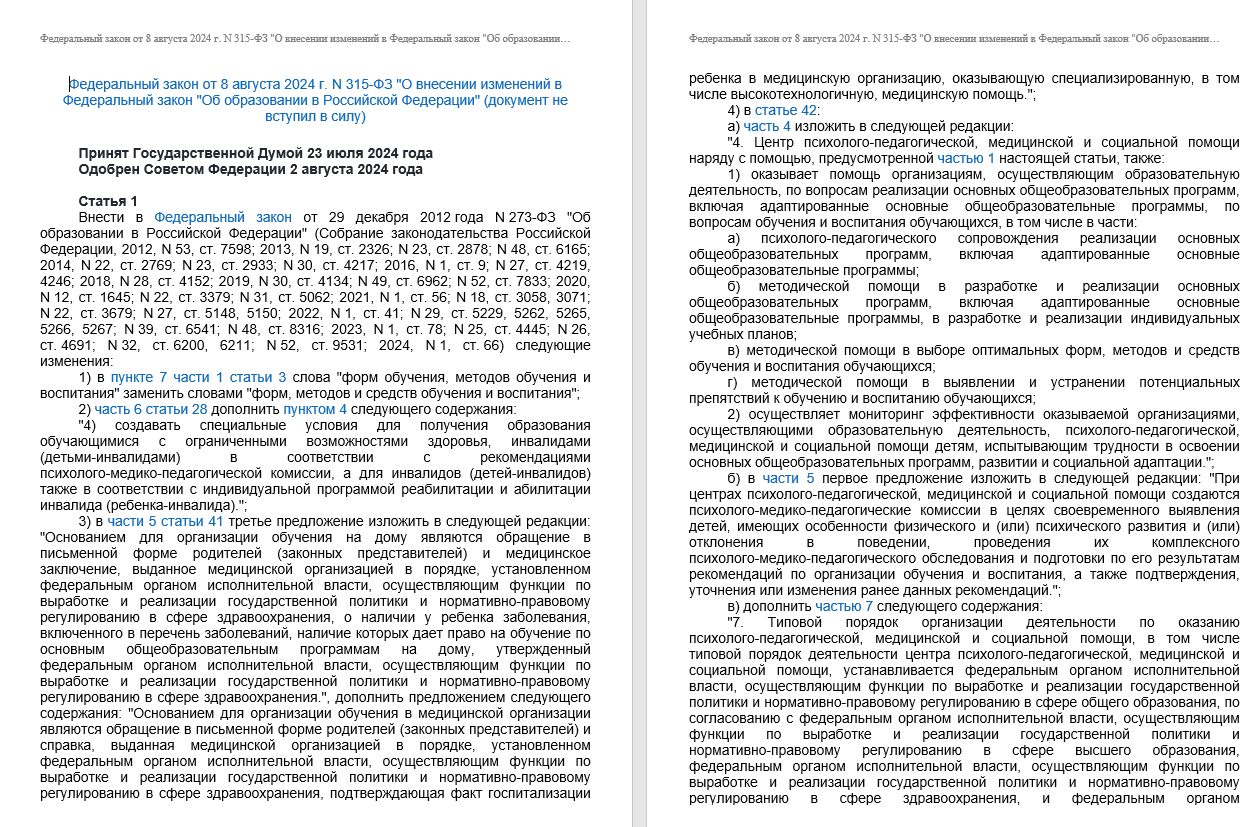 Развивающая предметно-пространственная среда (РППС) — часть образовательной среды, представленная специально организованным пространством (помещениями, участком и т.п.), материалами, оборудованием и инвентарем для развития детей в соответствии с особенностями каждого возрастного этапа, охраны и укрепления их здоровья, учета особенностей и коррекции недостатков их развития, приобретение обновляемых образовательных ресурсов, в том числе расходных материалов, подписки на актуализацию электронных ресурсов, подписки на техническое сопровождение деятельности средств обучения и воспитания, спортивного, оздоровительного оборудования, инвентаря, оплату услуг связи, в том числе расходов, связанных с подключением к информационно-телекоммуникационной сети Интернет (пункт 3.3. ФГОС ДО).
Инфраструктура (ДОО) – совокупность материальных и нематериальных активов, обеспечивающих осуществление образовательной, экономической и хозяйственной деятельности, а также условия жизнедеятельности образовательной организации, обладающих набором определенных характеристик для оказания социальных и образовательных услуг. 
Образовательная инфраструктура — это комплекс ресурсов, делающих возможным функционирование системы образования в соответствии с ФГОС ДО. Она включает кадровое, материально-техническое и информационно-методическое оснащение, а также здания и коммуникации системы образования. Все это обеспечивается системой управления образования.
РЕКОМЕНДАЦИИ ПО ФОРМИРОВАНИЮ ИНФРАСТРУКТУРЫ ДОШКОЛЬНЫХ ОБРАЗОВАТЕЛЬНЫХ ОРГАНИЗАЦИЙ И КОМПЛЕКТАЦИИ УЧЕБНО-МЕТОДИЧЕСКИХ МАТЕРИАЛОВ В ЦЕЛЯХ РЕАЛИЗАЦИИ ОБРАЗОВАТЕЛЬНЫХ ПРОГРАММ ДОШКОЛЬНОГО ОБРАЗОВАНИЯ
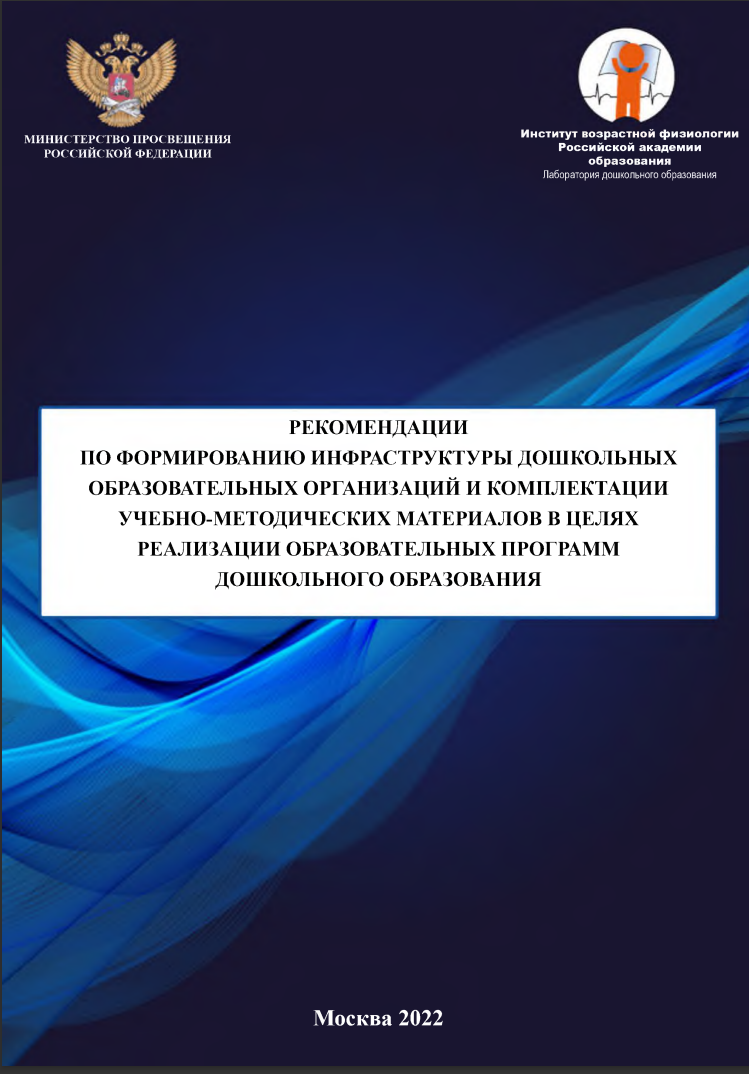 Рекомендации призваны обеспечить создание образовательного пространства, которое будет гарантировать охрану и укрепление физического и психологического здоровья, эмоционального благополучия воспитанников в организациях, осуществляющих образовательную деятельность по образовательным программам дошкольного образования. 
Разработанные с учетом требований к Федеральной образовательной программе дошкольного образования и к условиям реализации образовательных программ дошкольного образования, охарактеризованных в федеральном государственном образовательном стандарте дошкольного образования, данные рекомендации позволят создать в Российской Федерации единое образовательное пространство в соответствии с едиными стандартами качества образования.
Детское кресло-коляска активного типа:
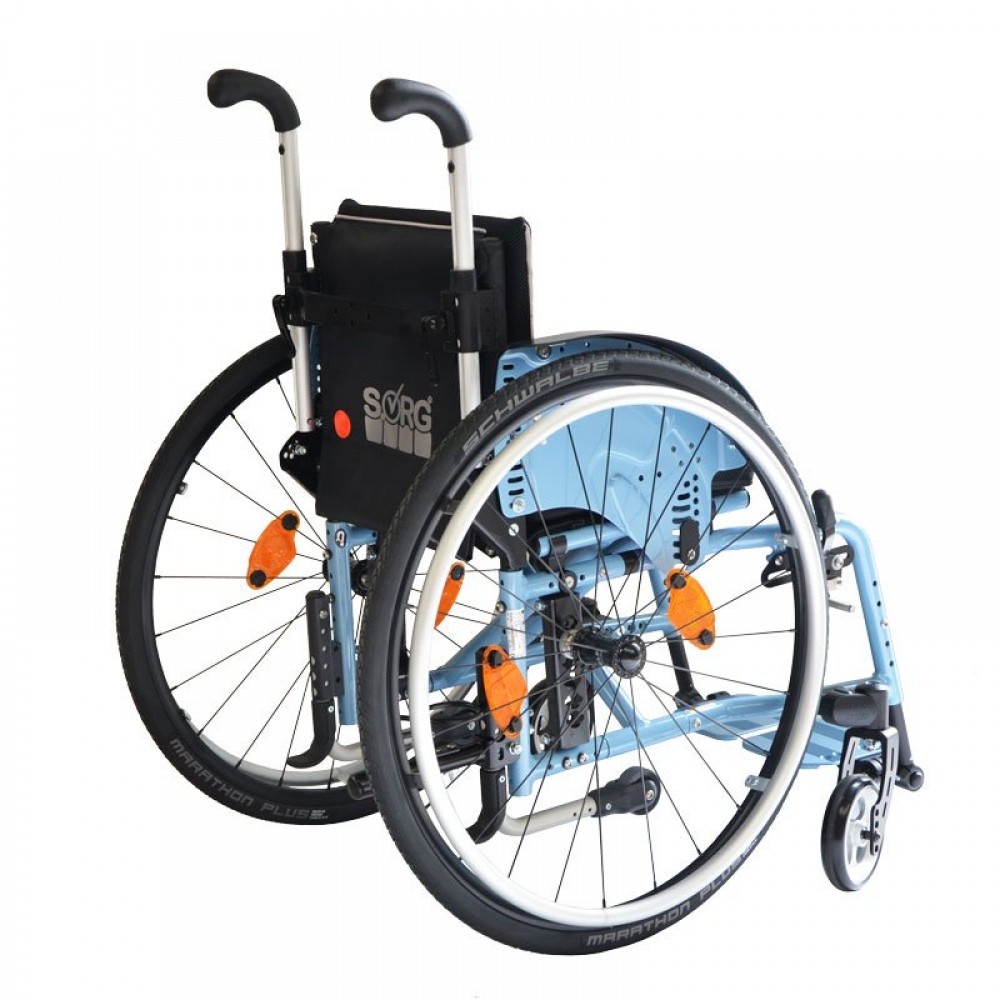 Вертикализаторы:
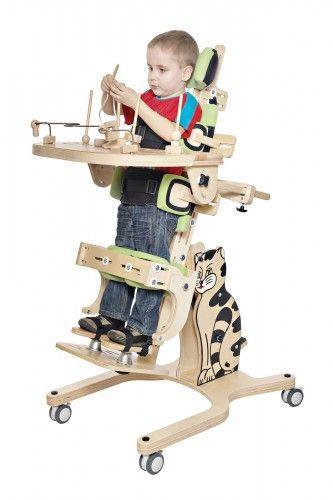 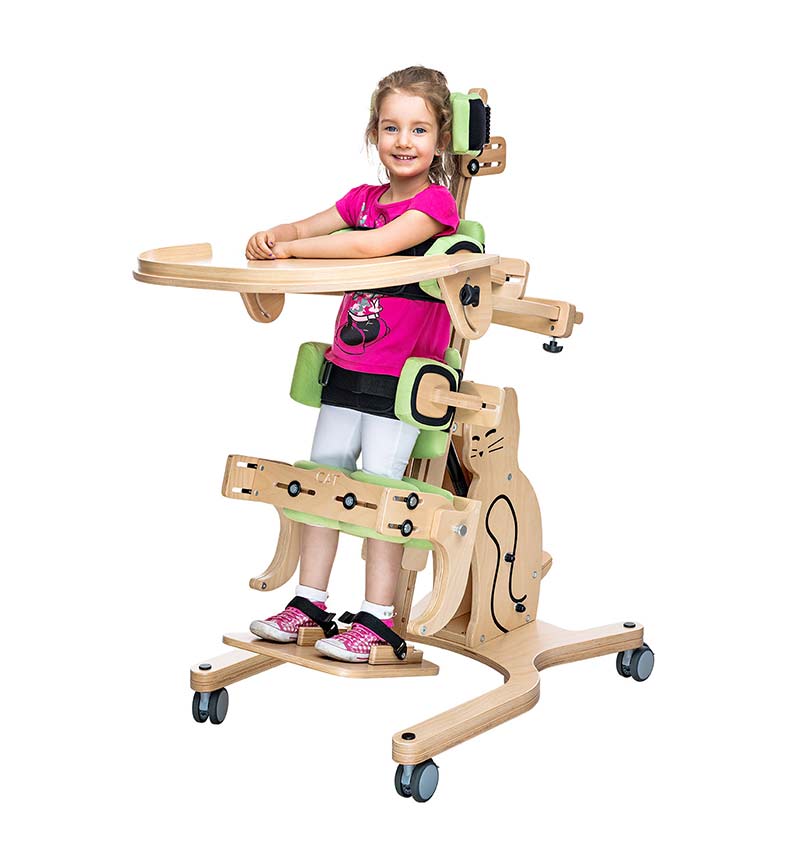 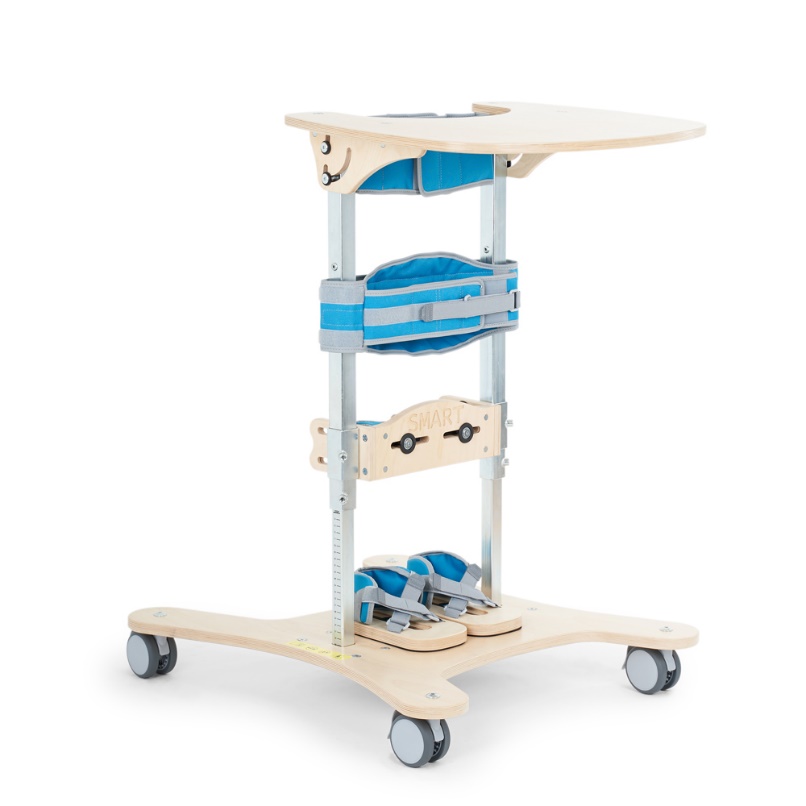 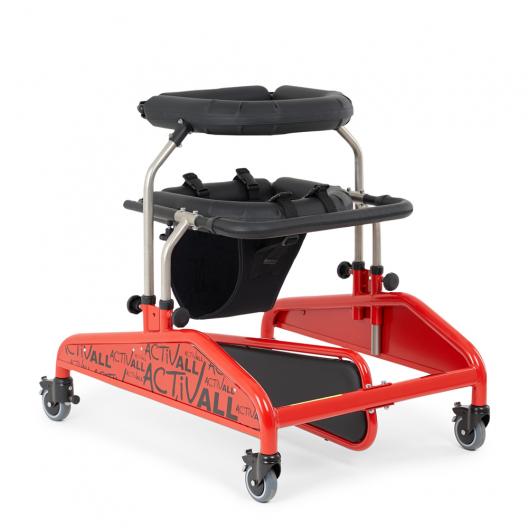 Устройство для подъема и перемещения лиц с нарушениями опорно-двигательного аппарата (ступенькоход)
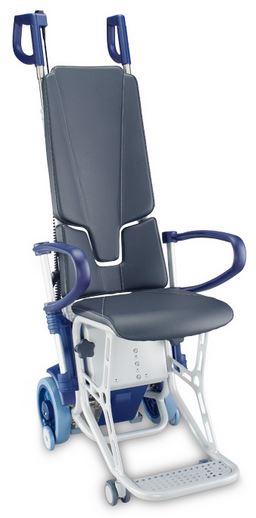 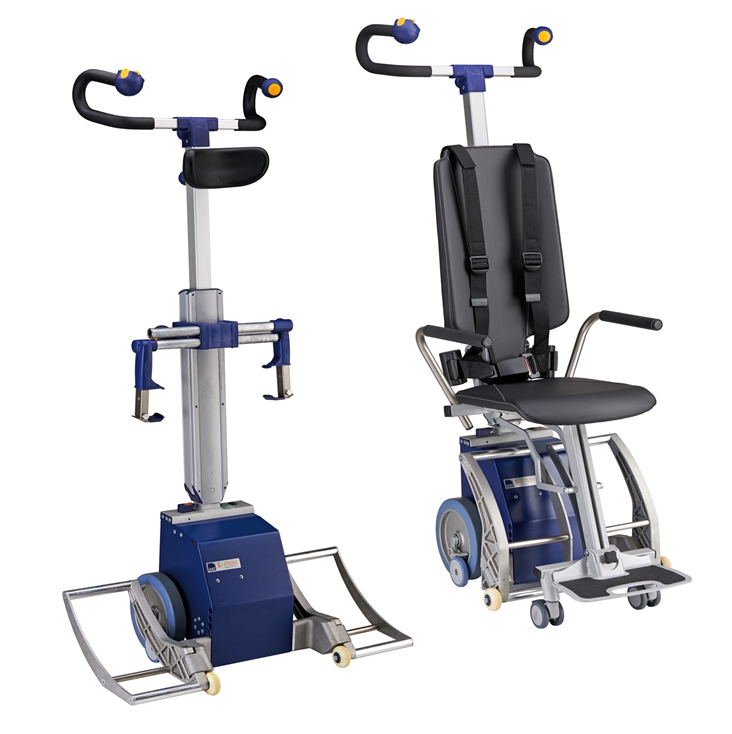 Мобильный подъёмник для людей с нарушениями опорно-двигательного аппарата, передвигающихся на креслах-колясках
Мобильный подъемник для инвалидных кресел с грузоподъёмностью до 195 кг.
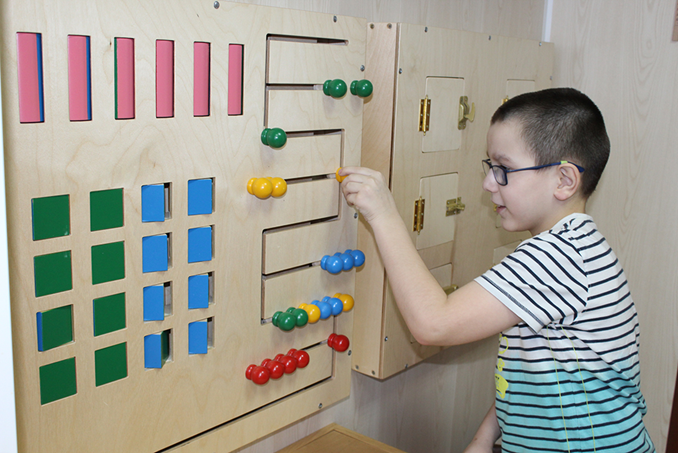 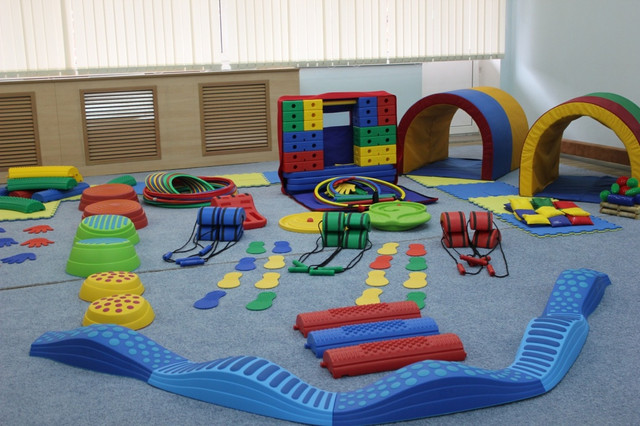 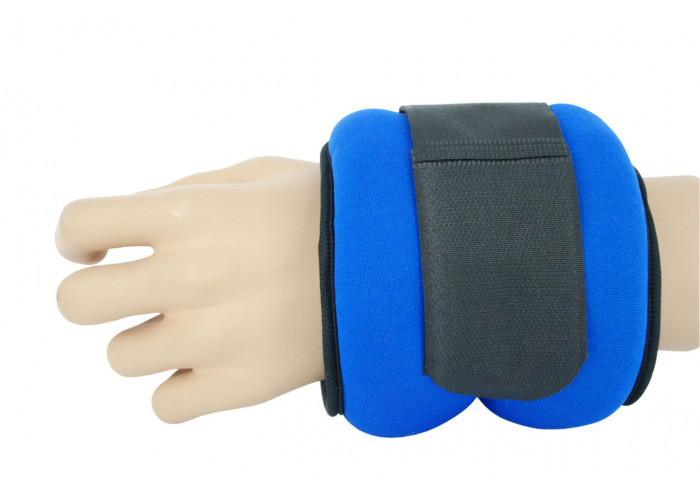 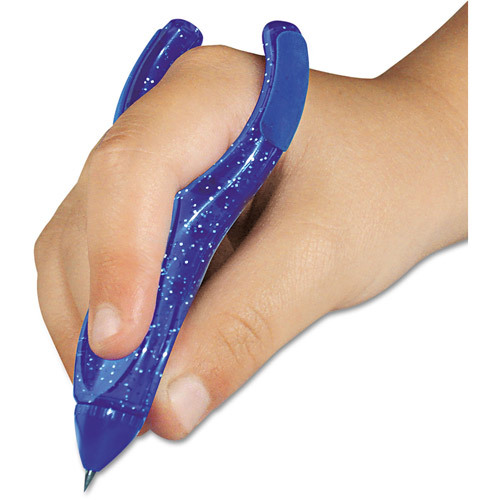 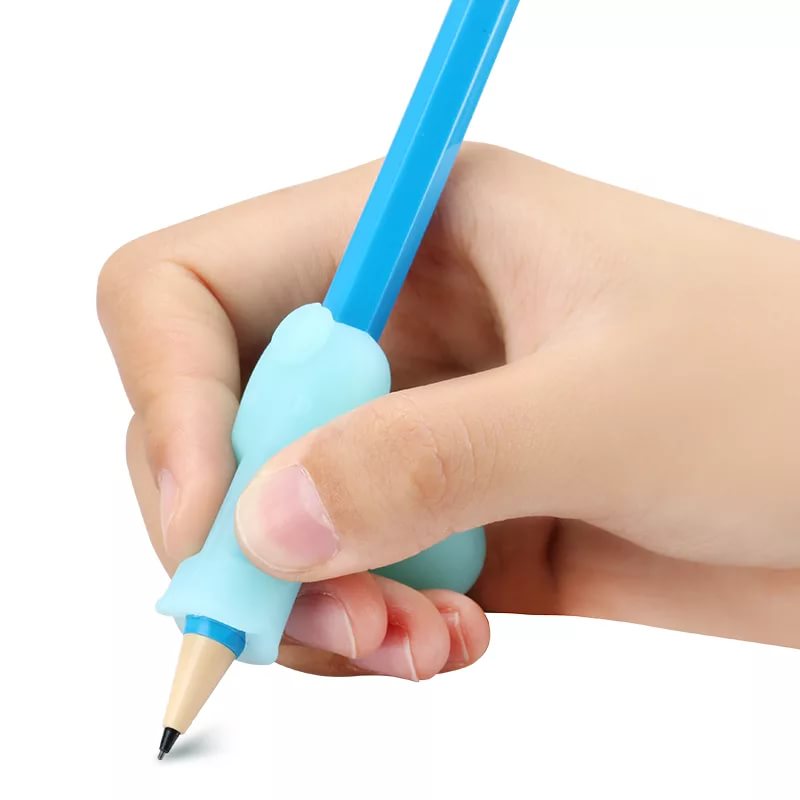 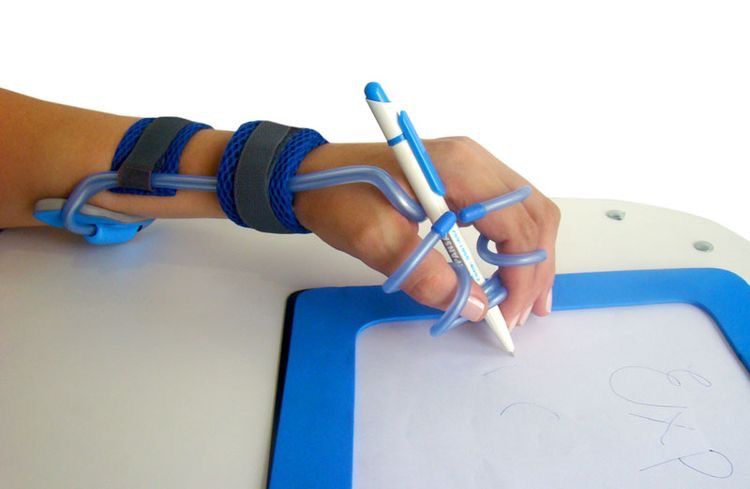 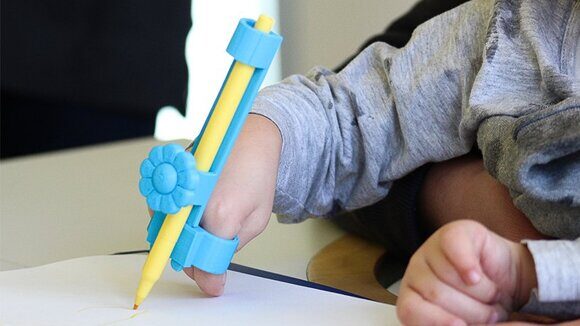 Кучергина Ольга Викторовна
Заведующий кафедрой инклюзивного образования
o.kuchergina@iro38.ru
8 (3952) 500-904 (вн. 215)